THE TEAM
	Nemes Alice
	Marin Alex-Stefan	
	Crisan Darius Ciprian
	Cioata Sebastian
	Ont Rares
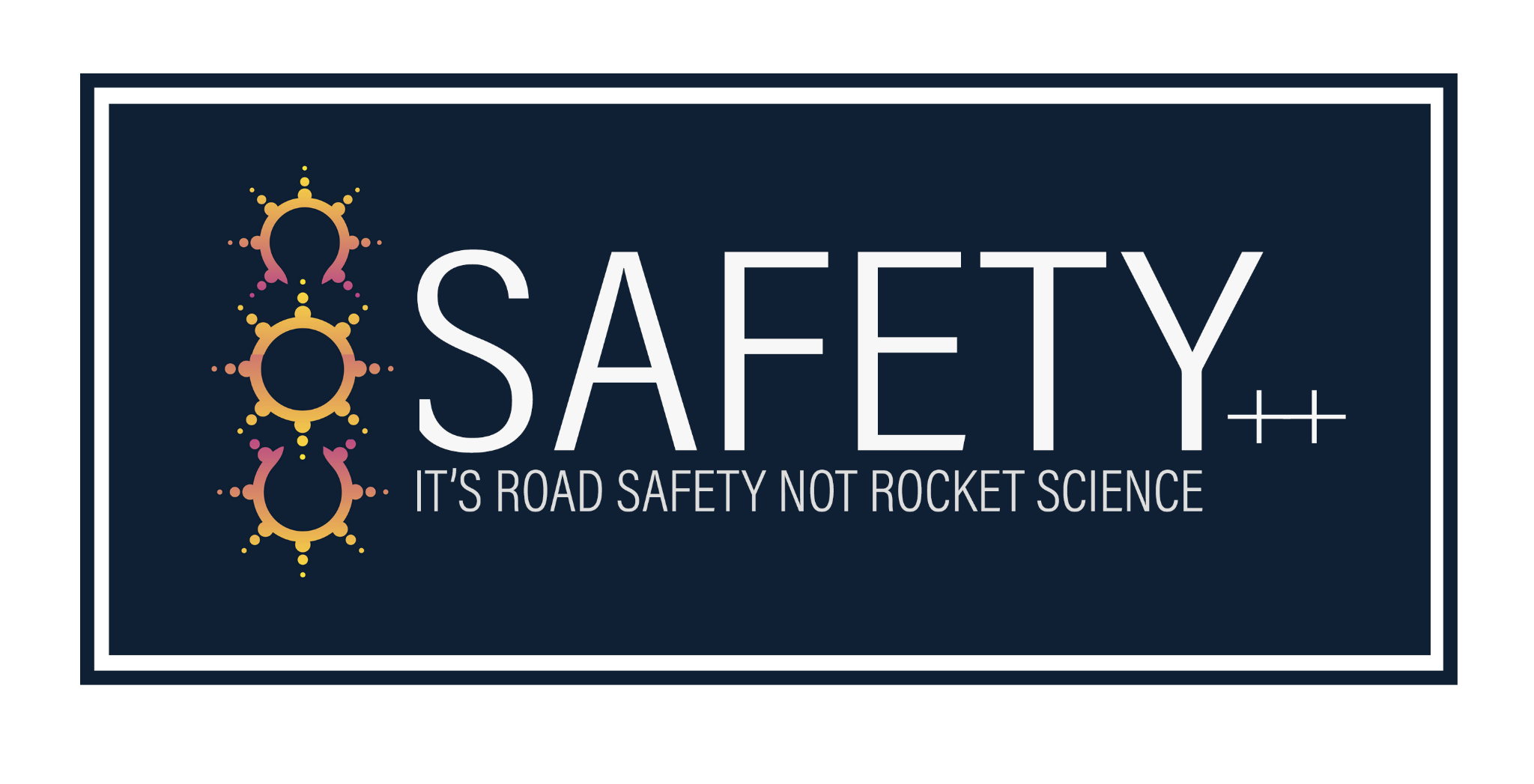 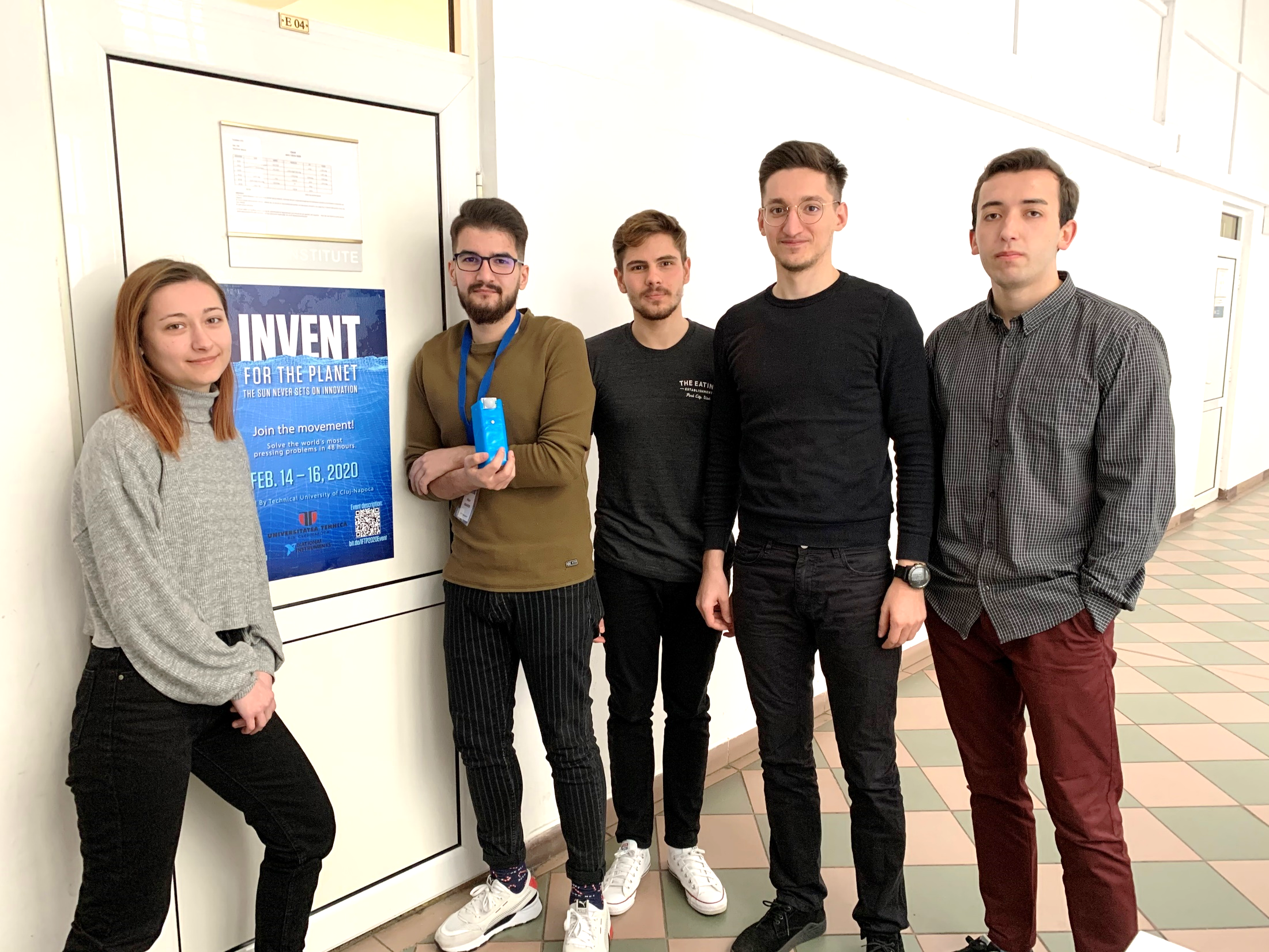 ?
WHAT
PREVENTING INJURIES TO DISTRACTED PEDESTRIANS
3. 
Pedestrian and driver distraction
2. 
Unsafe infrastructure
1. Unpredictable situations
?
WHY
50%
1.35
of all road traffic deaths
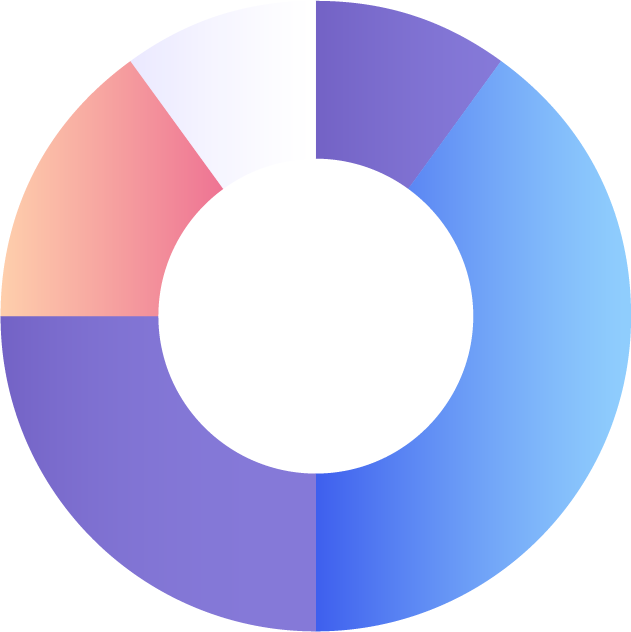 million people die
every year as a result of road traffic crashes
are among vulnerable road users: pedestrians, cyclists, and motorcyclists.
Between 20 & 50 million people 
suffer non-fatality injuries.
*according to World Health Organization
11%
50%
of accidents
were determined as shared or unknown fault
of pedestrians
were at fault
39%
of drivers
were at fault for accidents
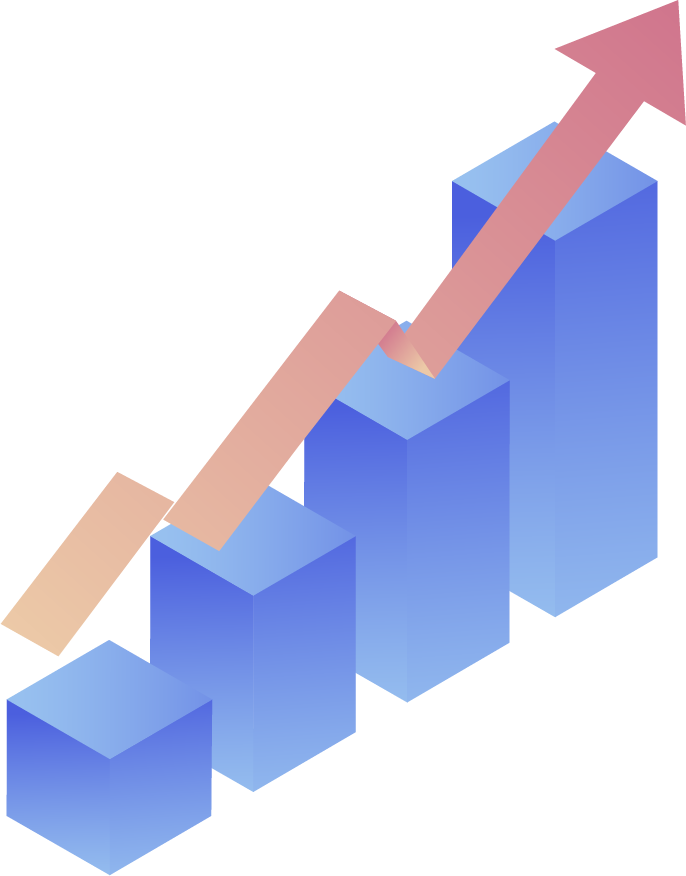 Non-intersections
 are rated the highest in a city where pedestrians are hit
*according to data from cities, Baltimore and Washington, District of Columbia
OURSOLUTION
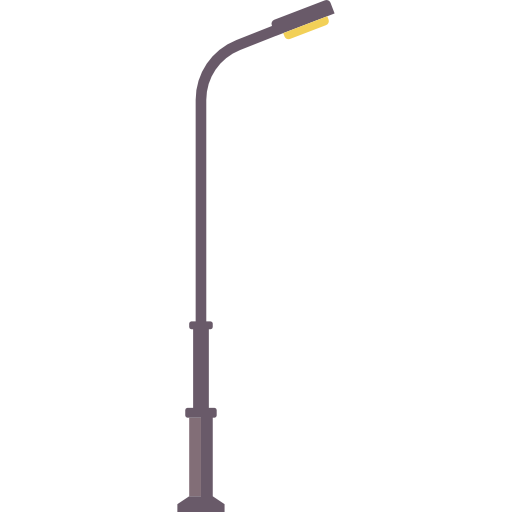 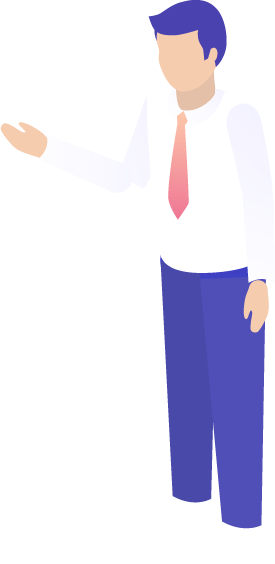 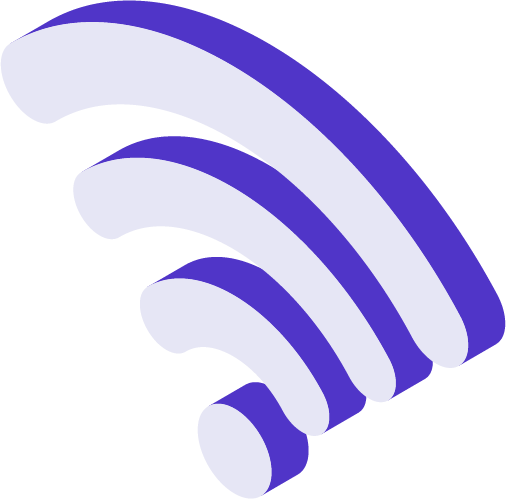 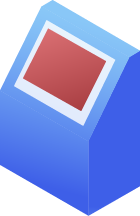 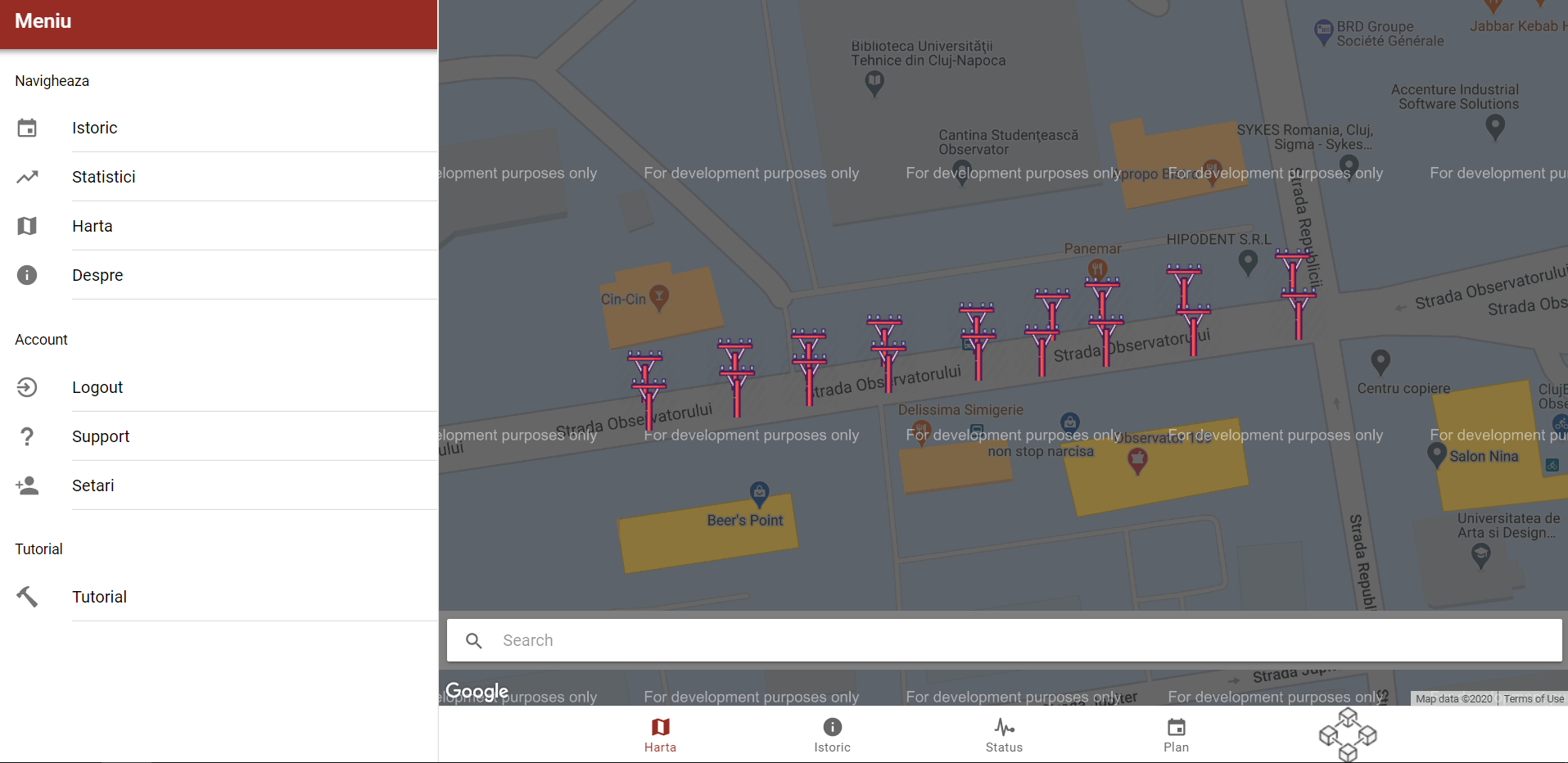 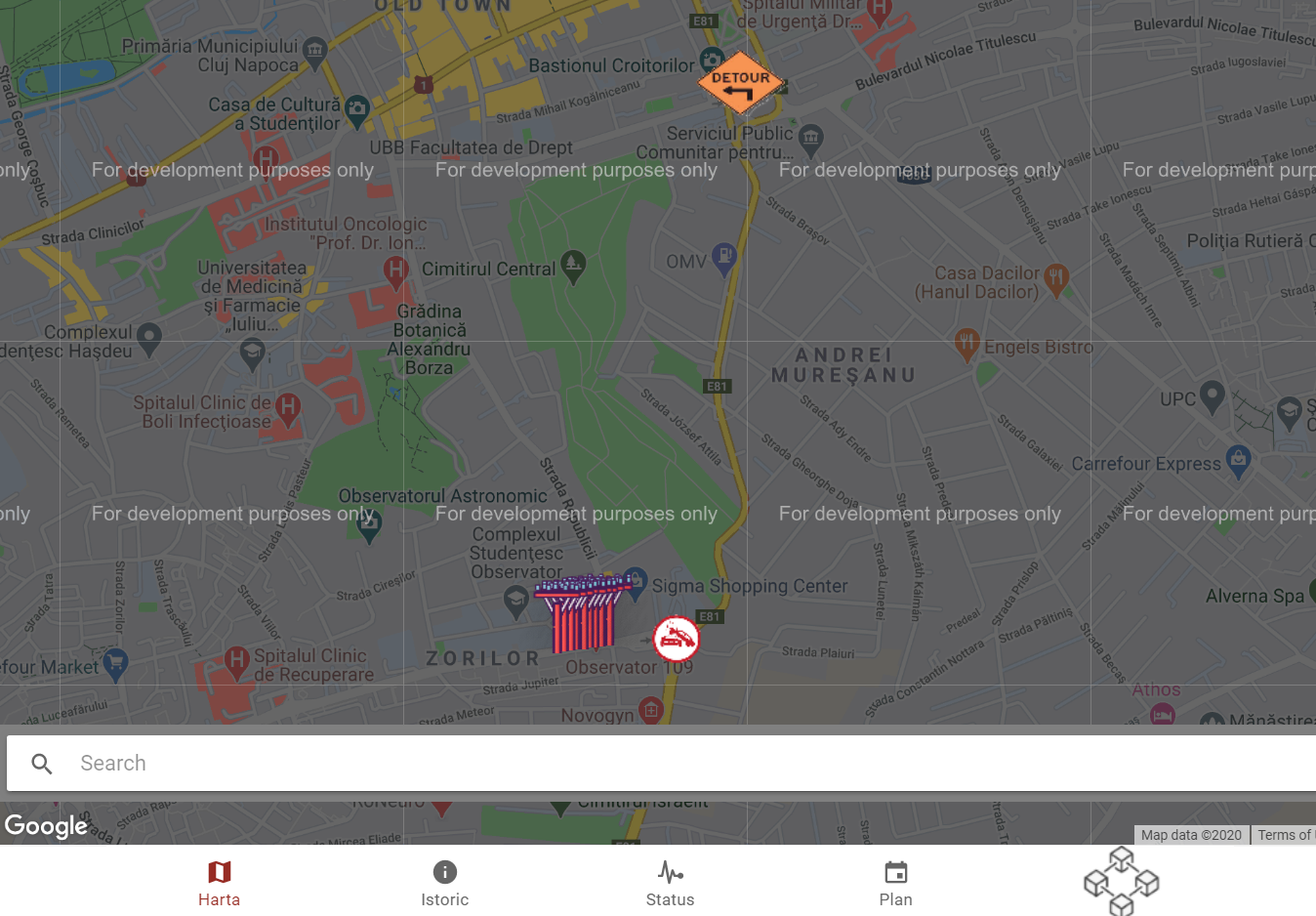 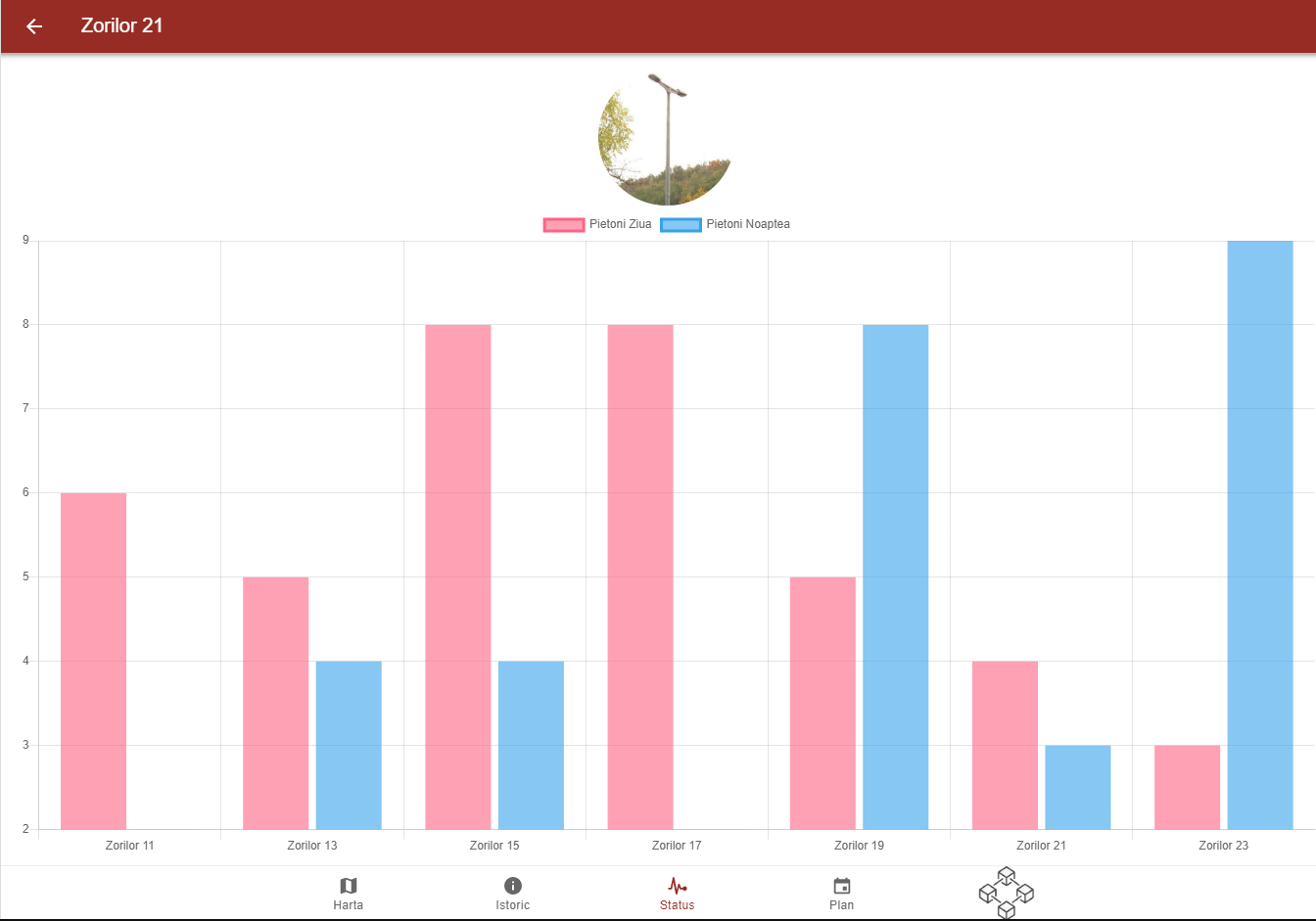 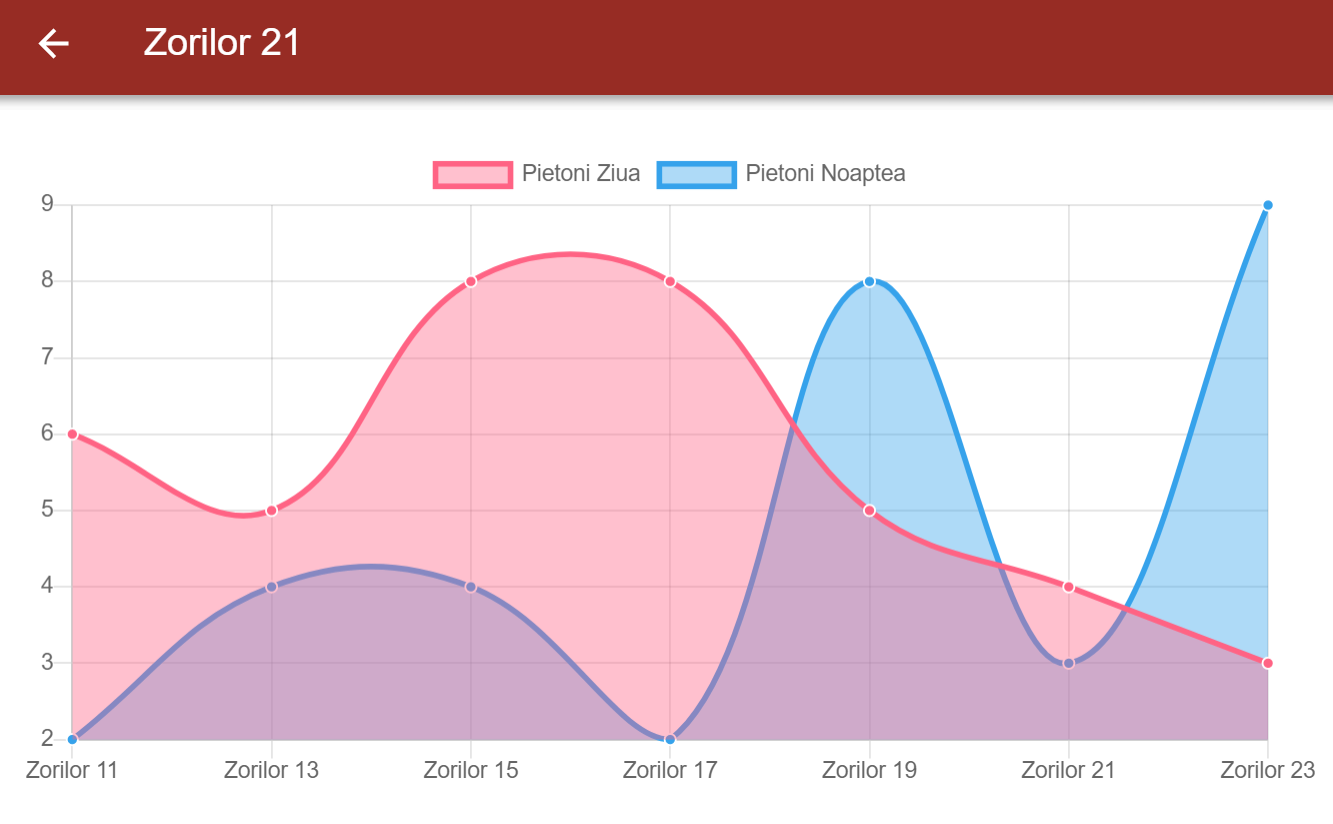 MARKET VALIDATION
LOCAL ADMINISTRATION
3700 deaths/day
500.000 people saved yearly
20% saved/day
?
QUESTIONS
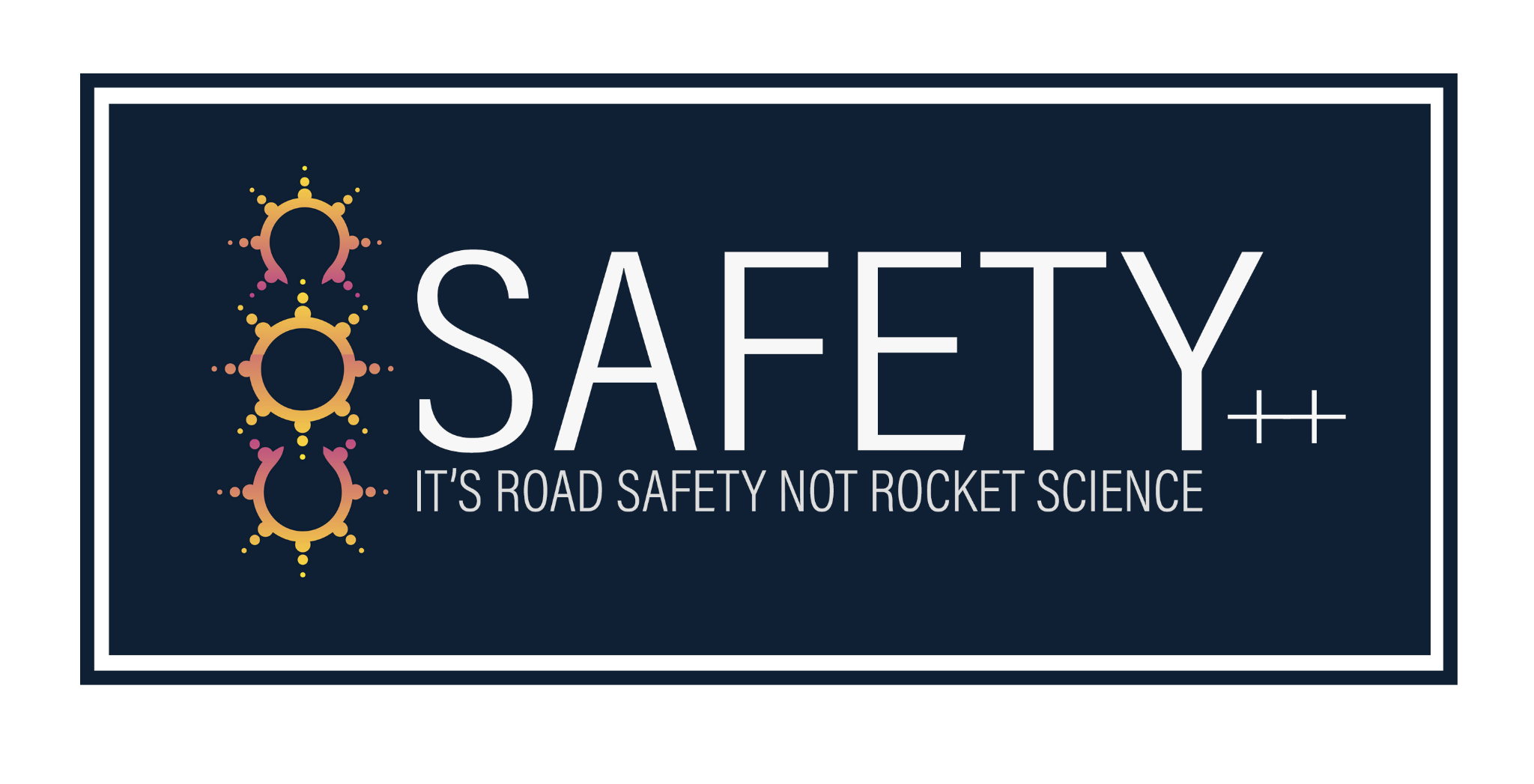 THANK YOU for your attention